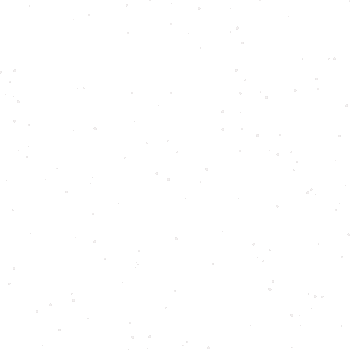 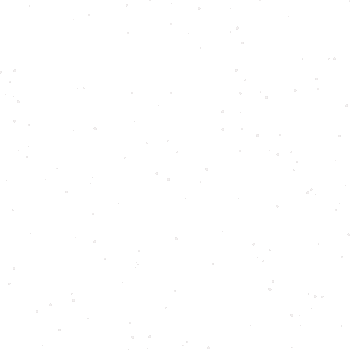 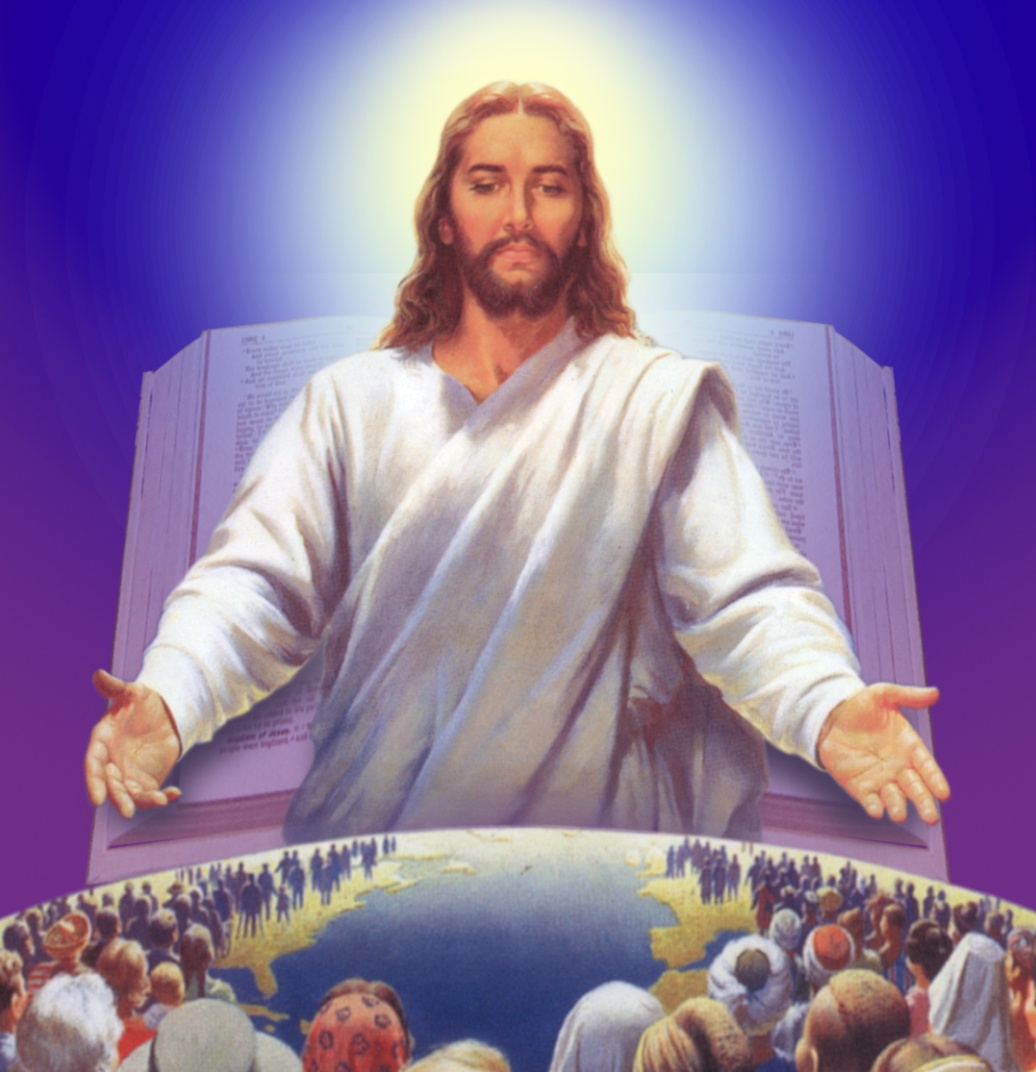 c£bpsS ]mXbnÂþ4
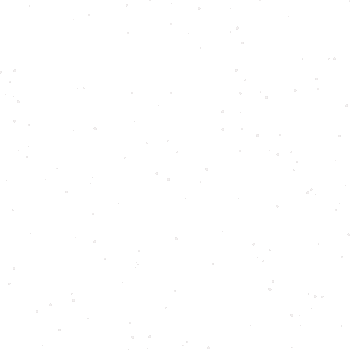 4
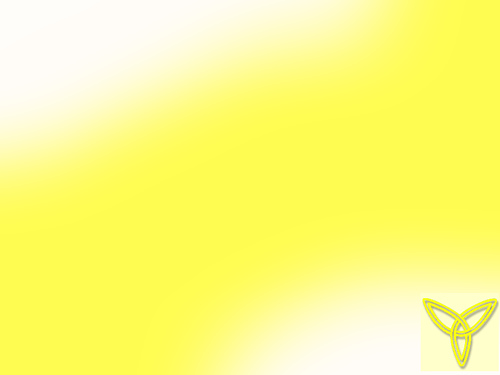 Pohsâ \oÀ¨mepIÄ
kotdm ae_mÀ k`bpsS hnizmk ]cnioe\ ]mTmhen
DÅS¡w
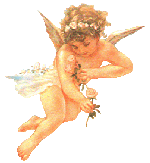 1.	Cutim Pohsâ Dd-hnSw	
2. 	k`-bn-eqsS Poh³ \ÂIp¶ Cutim	
3. 	IqZm-i-IÄ: Poh³ \ÂIp¶ Nmep-IÄ	
4. 	amt½m-Zokm: Cutim-bn-epÅ P\\w
5. 	ssXem-`n-tjIw: ]cn-ip-²m-ßm-hn-epÅ A`n-tjIw	
6. 	hn. IpÀ_m\: Poh³ \ÂIp¶ _en
7. 	hn. IpÀ_m\: Pohsâ A¸w	
8. 	Cutimsb kzoI-cn-¡m³
9. 	A\p-c-RvPn-X-cmbv XoÀ¶oSmw	
10. 	A\p-c-RvP-\-Iq-Zmi	
11. 	tcmKo-te-]\w	
12. 	Xncp-¸«w
13. 	hnhmlw
14. 	IpZm-im-\p-I-c-W-§Ä	
15. 	{]mÀ°\: ssZh-hp-am-bp-f-f kw`m-jWw
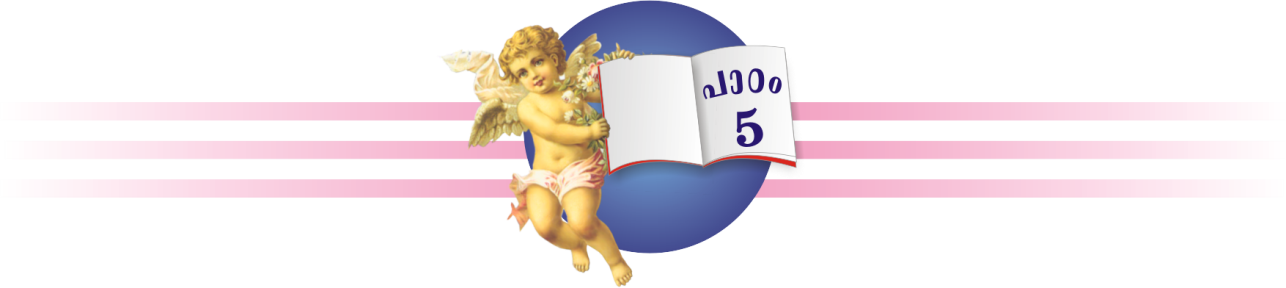 ssXem-`n-tjIw Bßm-hn-epÅ A`n-tjIw
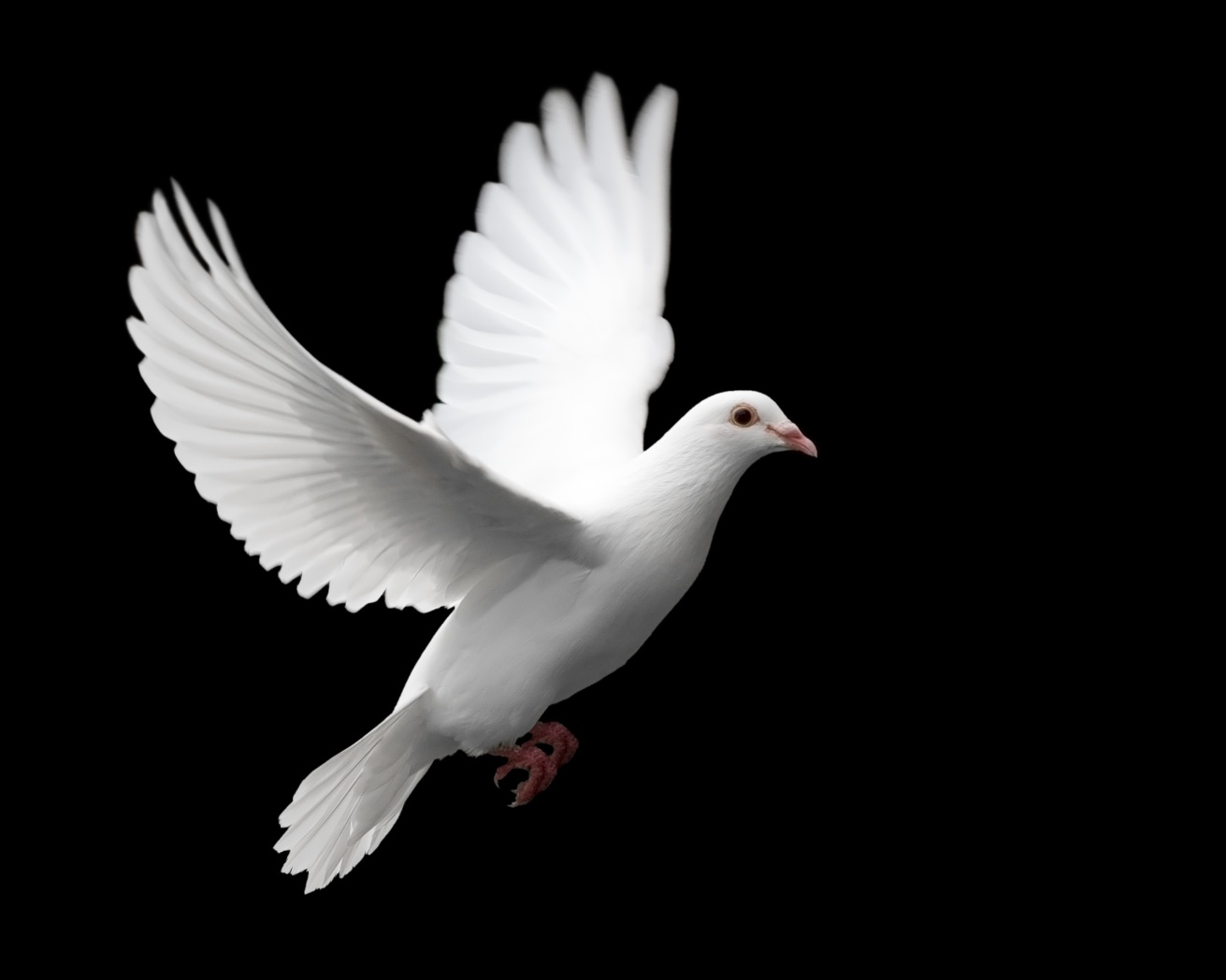 {]mÀ°n¨psIm­ncp¶t¸mÄ ]cnip²mßmhv AhcpsStaÂ Fgps¶Ånh¶p. Xo\mhpIfpsS cq]¯nemWv ]cnip²mßmhv Hmtcmcp¯cptSbpw taÂ h¶Xv. ]cnip²mßmhn\mÂ \ndª injy·mÀ¡v 
]pXnb ss[cyhpw iànbpw e`n¨p.
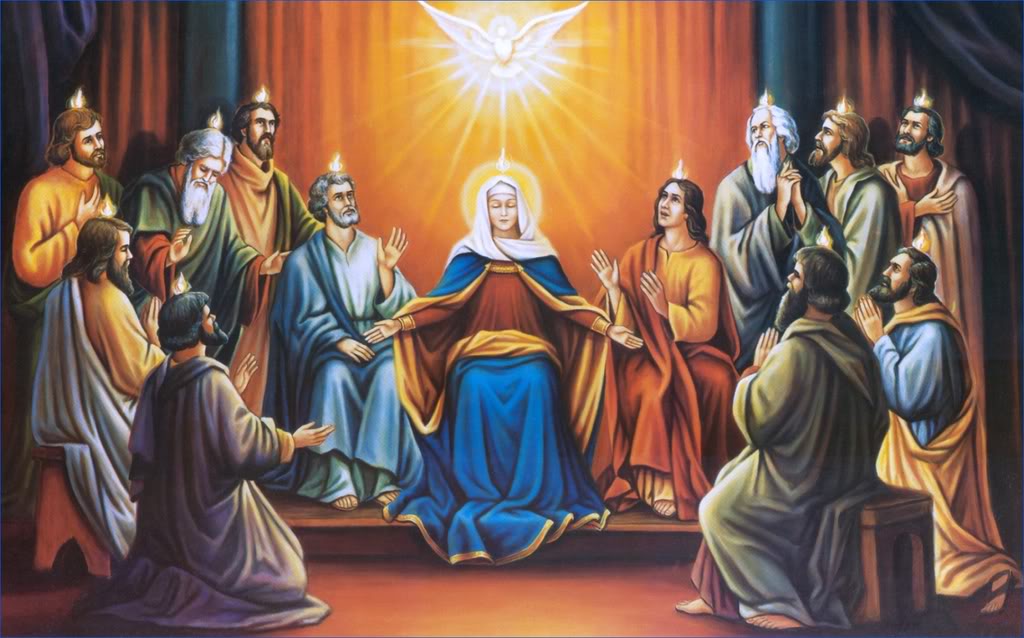 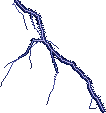 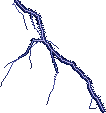 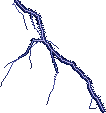 Cutimsb aq¶p{]mhiyw XÅn¸dª ]t{Xmkv AhnSps¯¡pdn¨v P\§tfmSp {]kwKn¡m³ XpS§n. {]kwKwtI«v A¶pXs¶ aqhmbnct¯mfw BfpIÄ CutimbnÂ hnizkn¨p.
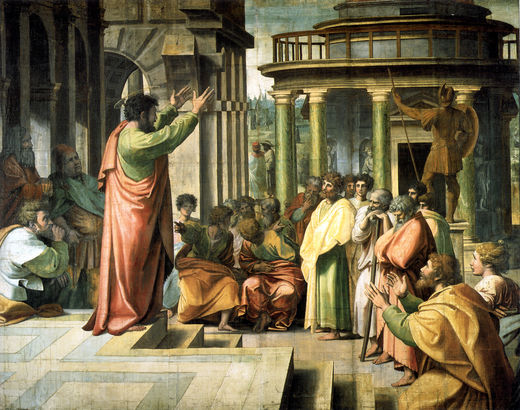 aäp injycpw ]cnip²mßmhnsâ iànbmÂ temI¯nsâ hnhn[`mK§fnÂ t]mbn Cutimsb¡pdn¨v {]kwKn¨p. ]cnip²mßmhnsâ A`ntjI¯mÂ e`n¨ ss[cyhpw iànbpw Cutimsb{]Xn càkm£nXzw hcn¡m³t]mepw Ahsc {]m]vXcm¡n.
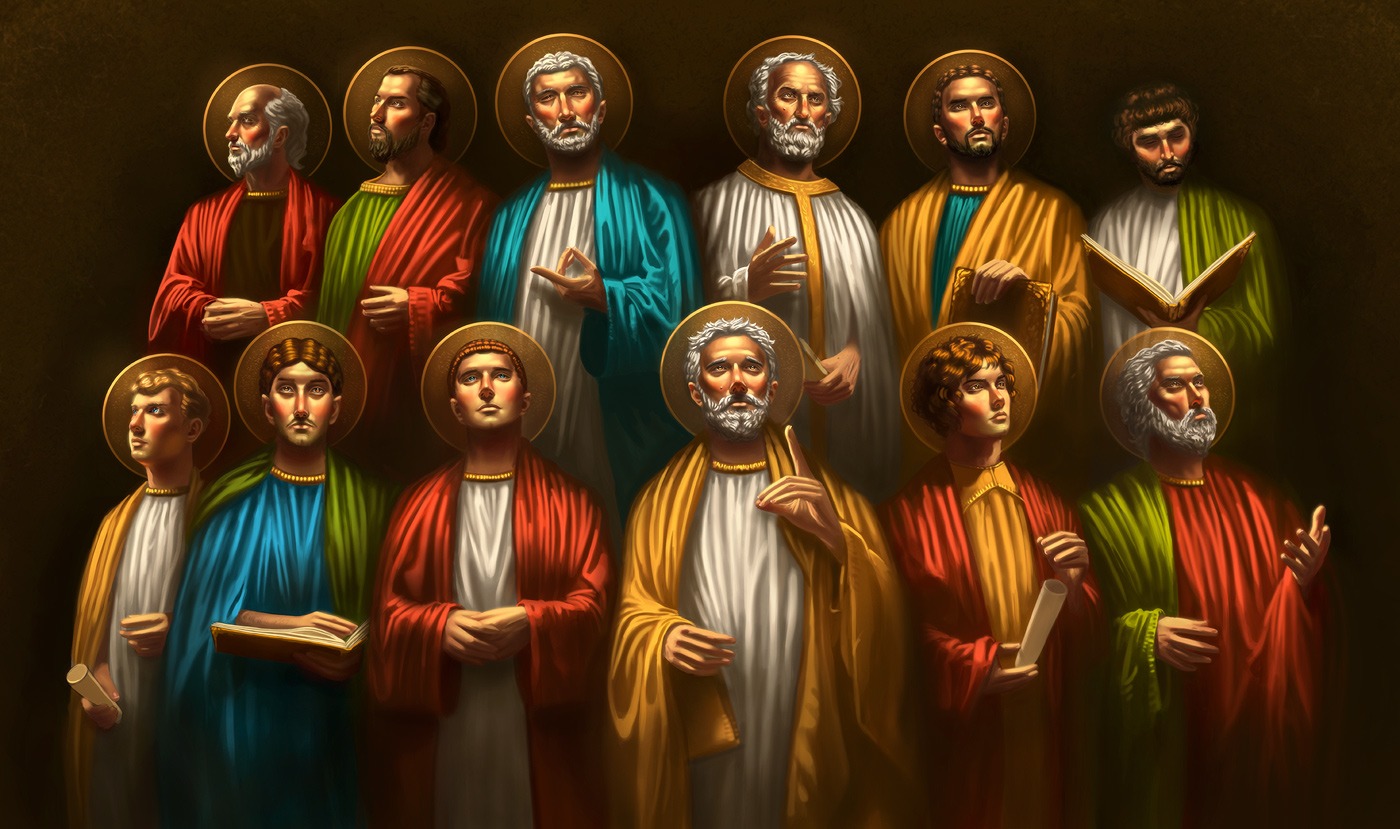 k`bnse BZys¯càkm£nbmWv FkvX¸mt\mkv.
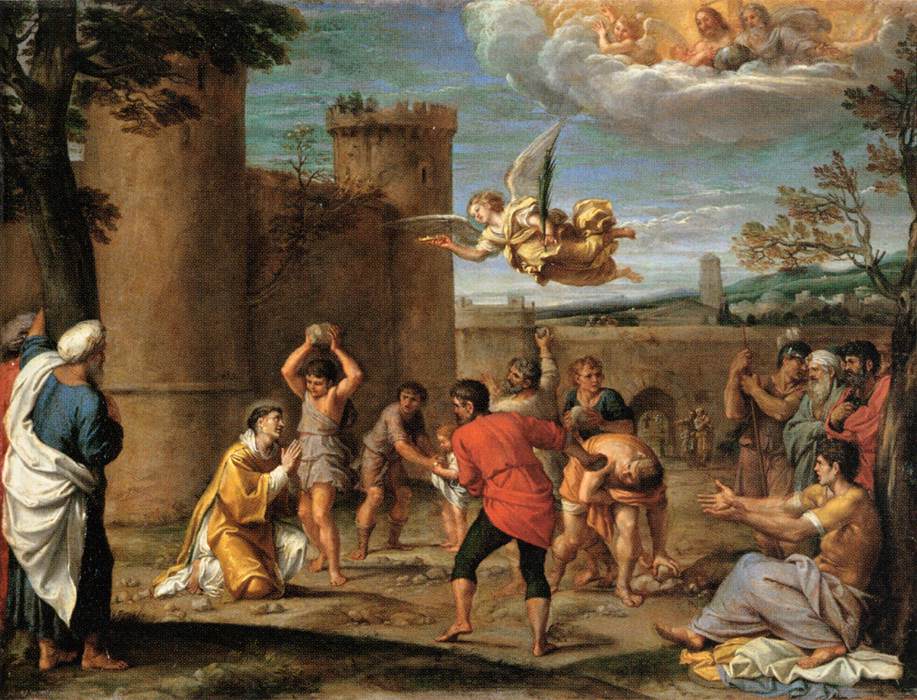 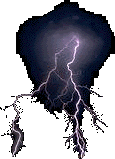 "Fsâ \ma-¯nÂ ]nXmhv Ab-bv¡p¶ ]cn-ip-²m-ßmhv 
FÃm-Im-cy-§fpw \n§sf ]Tn-¸n-¡p-Ibpw Rm³ \n§-tfmSp 
]d-ªn-«p-Å-sXÃmw \n§sf A\p-kva-cn-¸n-¡p-Ibpw sN¿pw'' (tbml. 14:26).
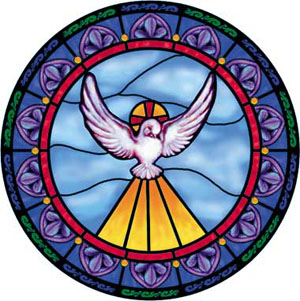 ssXem-`n-tjIw 
	amt½m-Zo-km-bn-eqsS ]cn-ip-²m-ßm-hnÂ ho­pw P\n¨v ssZh-a-¡-fm-bn-¯oÀ¶ \ap¡p anin-lm-bpsS kphn-tijw {]tLm-jn-¡p-¶-Xn\pw Ahn-Sp-t¯bv¡p km£yw hln-¡p-¶-Xn\pw Bh-iy-amb ]cn-ip-²m-ßm-hnsâ {]tXy-I-amb iànbpw hc-§fpw \ÂIp¶ IqZm-i-bmWv ssXem-`n-tjIw.
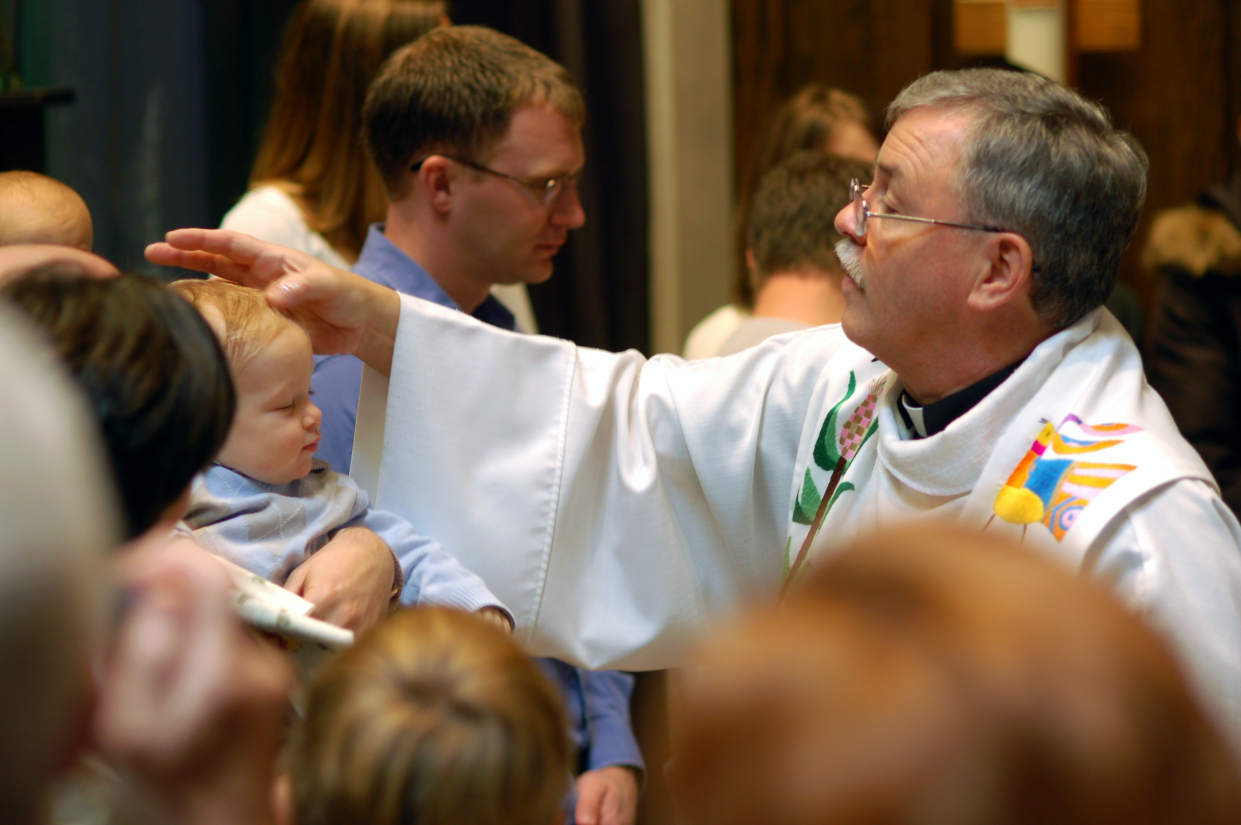 ]cn-ip-²m-ßm-hnsâ 
Úm\w 
_p²n
Btem-N\
Adnhv
Bß-iàn 
`àn
ssZh-`bw
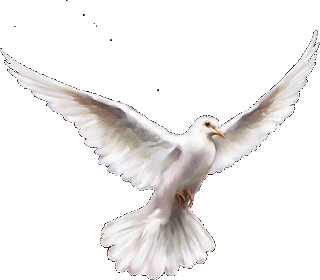 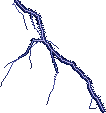 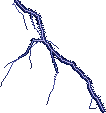 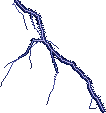 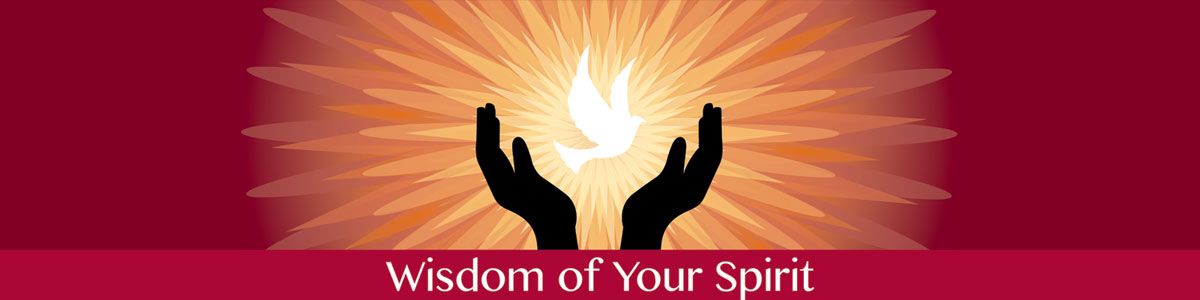 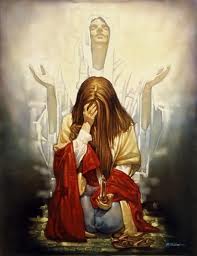 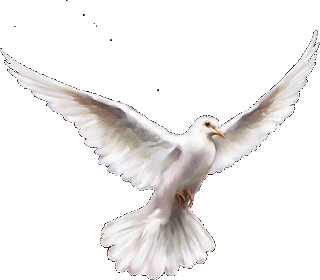 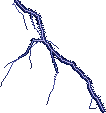 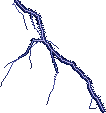 Úm\w
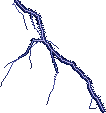 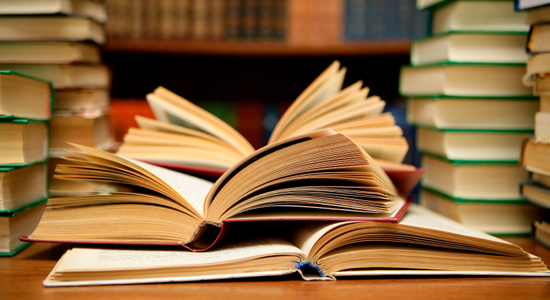 Bß-iàn
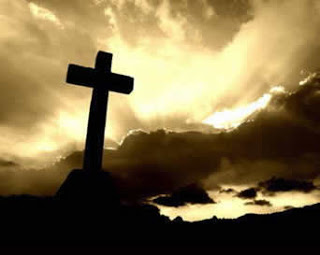 _p²n
ssZh-`bw
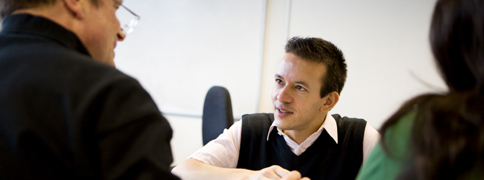 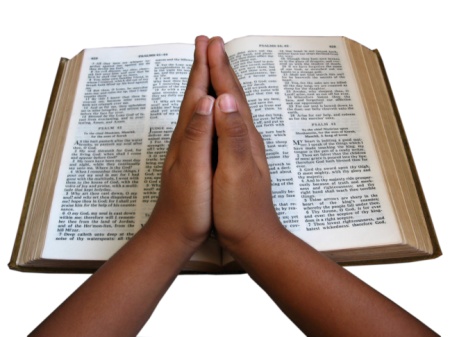 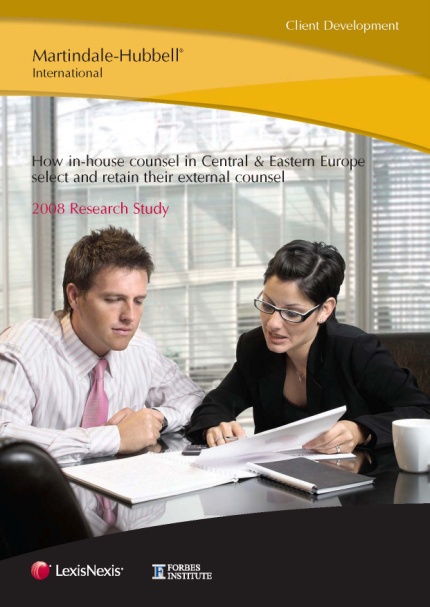 Btem-N\
`àn
Adnhv
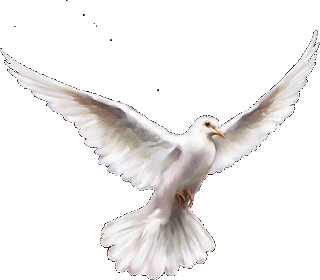 ]cn-ip-²m-ßm-hnsâ ^e-§Ä
kvt\lw, kt´mjw, kam-[m\w, £a, Zb, \·, 
hniz-kvXX, kuayX, Bß-kw-b-a\w, 
hnip²n, anXXzw, kl-\-iàn.
ssXem-`n-tjI IqZm-i-bpsS ^e-§Ä
]cn-ip-²m-ßm-hnsâ A`n-tjIw {]tXy-I-ambn e`n-¡p¶p. 
Bßm-hnsâ ^e-§Ä ]pd-s¸-Sp-hn-¡p-hm³ \s½ ià-cm-¡p¶p. kphn-tijw {]tLm-jn-¡p-hm³ \s½ ià-cm-¡p¶p. 
Cutimbv¡p km£yw hln-¡p-hm³ \s½ ià-cm-¡p¶p. 
Xn·-bvs¡-Xntc t]mcm-Sm³ th­ iàn \ÂIp¶p.
\ap¡p ]mSmw
]pXpP³a¯n³ PohPew
Bßhnip²n ]IÀ¶cpfpw
taL]Y¯nÂ sh¬{]mhmbv
]mh\cq]\nd§p¶p.
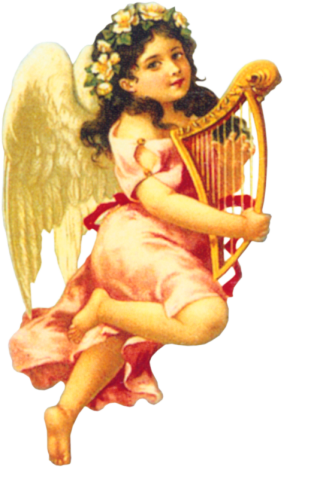 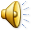 \ap¡p {]mÀ°n¡mw

]cnip²mßmhns\ \ÂIn kphntijssNX\yw sIm­v Çol·msc \nd¨ IÀ¯mth, Cu Znhymßmhnsâ Zm\§Ä R§fpsS kaql¯nepw hÀjn¡phm³ Ir]bp­mIWta.
\ap¡p `àn]qÀÆw
ssZhhN\w hmbn¡mw
(A¸.2:1þ4)
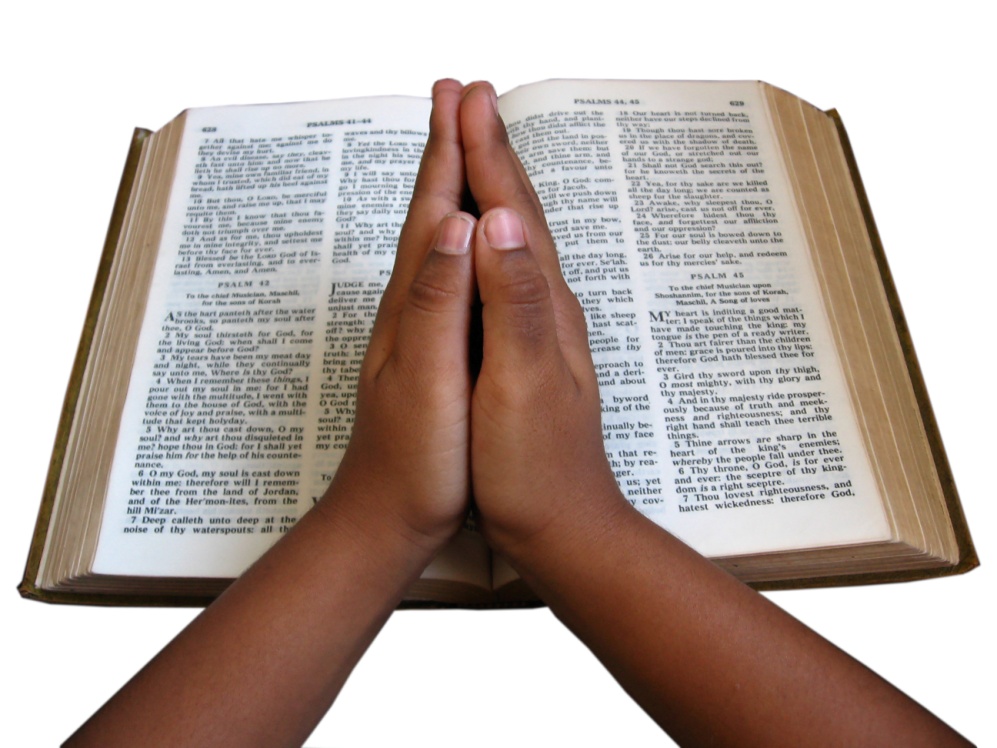 HmÀ½n¡m³ Hcp XncphN\w

AánPzmeIÄt]mepÅ \mhpIÄ
X§tfmtcmcp¯cpsSbpwtaÂ
h¶p \nÂ¡p¶Xmbn AhÀ I­p.
AhscÃmhcpw ]cnip²mßmhn\mÂ \ndªp.
(A¸ 2:3þ4).
Fsâ Xocpam\w

Fsâ Iq«pImcpsS CSbnÂ Cutimbv¡v km£nbmbn
Rm³ Pohn¡pw.
\ap¡p BSmw ]mSmw
ssXem`ntjI¯mÂ iàcmbn
\mYsâ t{]jnXcmtIWw \mw
dqlmsb t\Snb injyKWw
\mYsâ km£nIfmbt]mse
	]´¡pkvXm Zn\w injyÀt\Sn
	BßmhnÂ \hyamw Pohiàn
	`ocpXzw ¾m\X t]mbvadªp
	hN\w {]tLmjn¡m³ \mhpbÀ¶p
ssXem`ntjIamw IqZmibnþ
t¶Ip¶p \½nepw \hyiàn
Xn·sb F¶paIän\nÀ¯m³
Xn·X³ ]mXbnÂ k©cn¡m³.
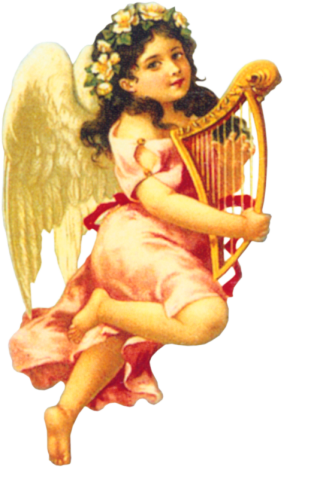 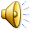 Thank you